FGAI4H-I-014-A03
E-meeting, 7-8 May 2020
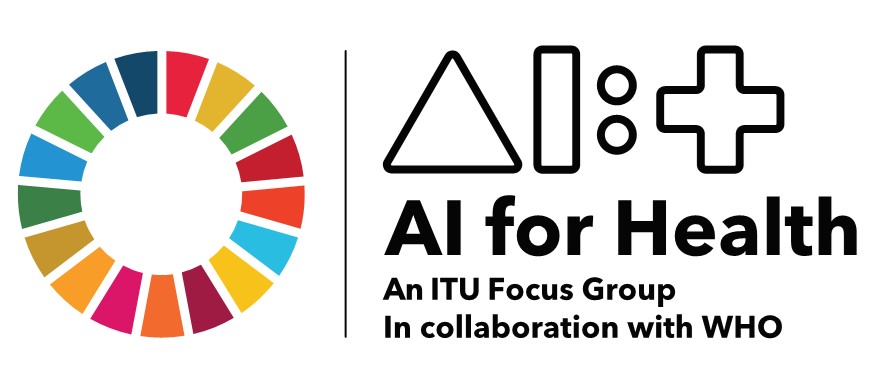 Topic Group-Malaria: AI based detection of Malaria-an update
Rose Nakasi
Makerere University, Uganda

E-Meeting 7th-8th May 2020
Background
Malaria burden in endemic Countries
Accounts for over 3.4 billion cases globally
 Lack of enough trained lab technicians
1.72 microscopes per 100,000 population, but only 0.85 Microscopists per 100,000
Gold standard diagnosis(microscopy) challenge
SOP requires not to view more than 30 slides a day
Less diagnosis throughput
Variations in individual expert judgment
AI solution
Supports image analysis and has potential to improve the timeliness and accuracy
There is need to;
Standardise benchmarking AI solutions for the detection of Malaria
[Speaker Notes: Why this Topic Group? Context, WHO/ITU necessity
The Global Problem
The opportunity (and the challenge) | What is Symptom Assessment? How might it help?
The case for benchmarking? Why needed?
How the Topic Group can help, what outcomes might feed into]
TG-Malaria activities
Quality datasets needed
Have more datasets for training and testing
Well labelled datasets 

Solution
AI models and approaches related to malaria detection.
Suggestions on scoring metrics.
Improvements on the benchmarking framework.
Support to the group on different aspects (data, methods, benchmarking, etc.) of this topic
Extension of the solution to improve disease surveillance and prediction. 
Heterogeneous Data needed
TG-Malaria Online meetings
Skype meeting with FIND
A need to acquire TG-Mailing list
Getting more members on board
Pave way for collaboration with FIND
Skype meetings with University of France
Discuss benchmarking requirements (data, AI models, Interface)
Discuss technical implementation details 
Develop simple models for testing the benchmarking platform
Agree on scoring metrics
Updates since meeting H
Overview
Creation of a TG mailing list at fgai4htgmalaria@lists.itu.int
First Minimal Benchmarking platform developed
 Topic Group Members  added
Updates in TDD
Interested in Topic Group:
AI for Outbreak Detection - FG-AI4H
7
Benchmarking
What do we need?
Our first benchmarking attempt required the following;
Inputs
A well annotated dataset of thick blood smear images
AI models to be submitted to the benchmarking platform
Outputs
Performance of AI
Scores & Metrics
ROC AUC
Precision
 recall 
Average precision
Report
Performance of AI models
Benchmarking malaria system Link
Benchmarking Malaria system-v1:
https://codalab.lri.fr/competitions/748#learn_the_details
Benchmarking system
Benchmarking-Malaria platform with codalab
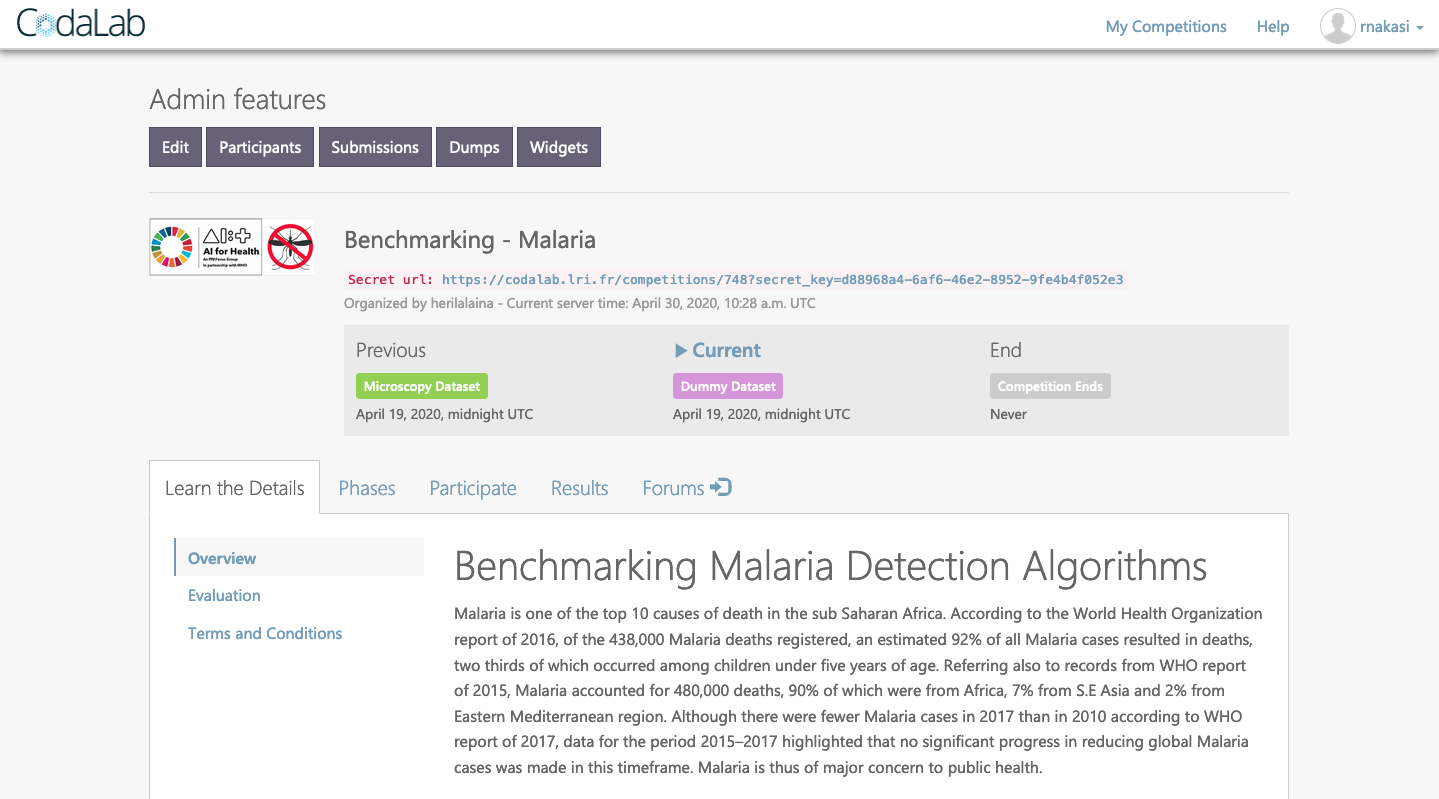 Preliminary Results
Preliminary results from the first TG benchmark platform
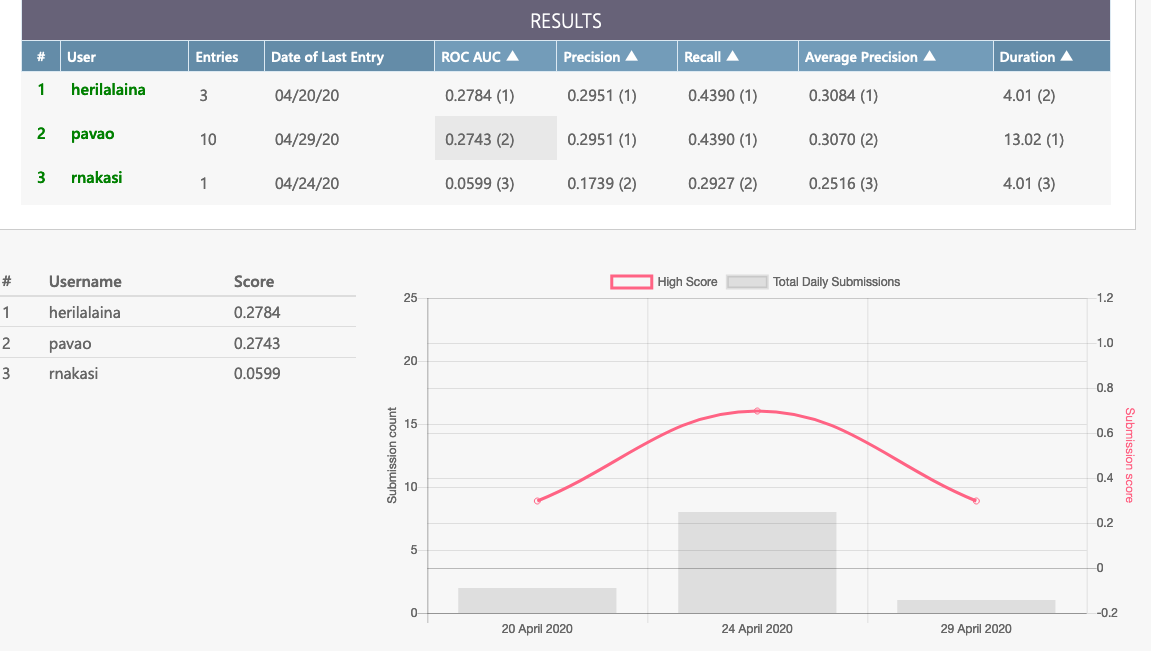 Next benchmarking 
iterations
We have achieved a first attempt on the benchmarking platform,

Our next set of activities include;

Finding a way to allow participants contribute data through the system.

Allowing for multiple algorithms to be used. 

Adding more evaluation metrics that are acceptable for different AI models used. 

Need to standardise different datasets to a unified format 

A need to acquire secret test data 

Different development environments for their developing and executing AI.
Call for participation
Participation can be in form of:
Provision of quality labelled data
AI models and algorithms for benchmarking task on malaria
General support on different aspects of this topic (data, methods, benchmarking, etc.)
AI for Outbreak Detection - FG-AI4H
13